College of Education
Doctoral
Orientation
Fall 2023
Schedule
01
Welcome
02
About the COE
03
Campus Resources
COE Resources
Doctoral Timeline
How to Get Involved
04
05
06
01
Welcome!
Dean’s Office Contacts
Dean's Faculty Fellow
Graduate Program Coordinator
Dean
Associate Dean
Brittany Foster
Dr. Leigh Harrell-Williams
Dr. Steve Zanskas
Dr. Michael Miller
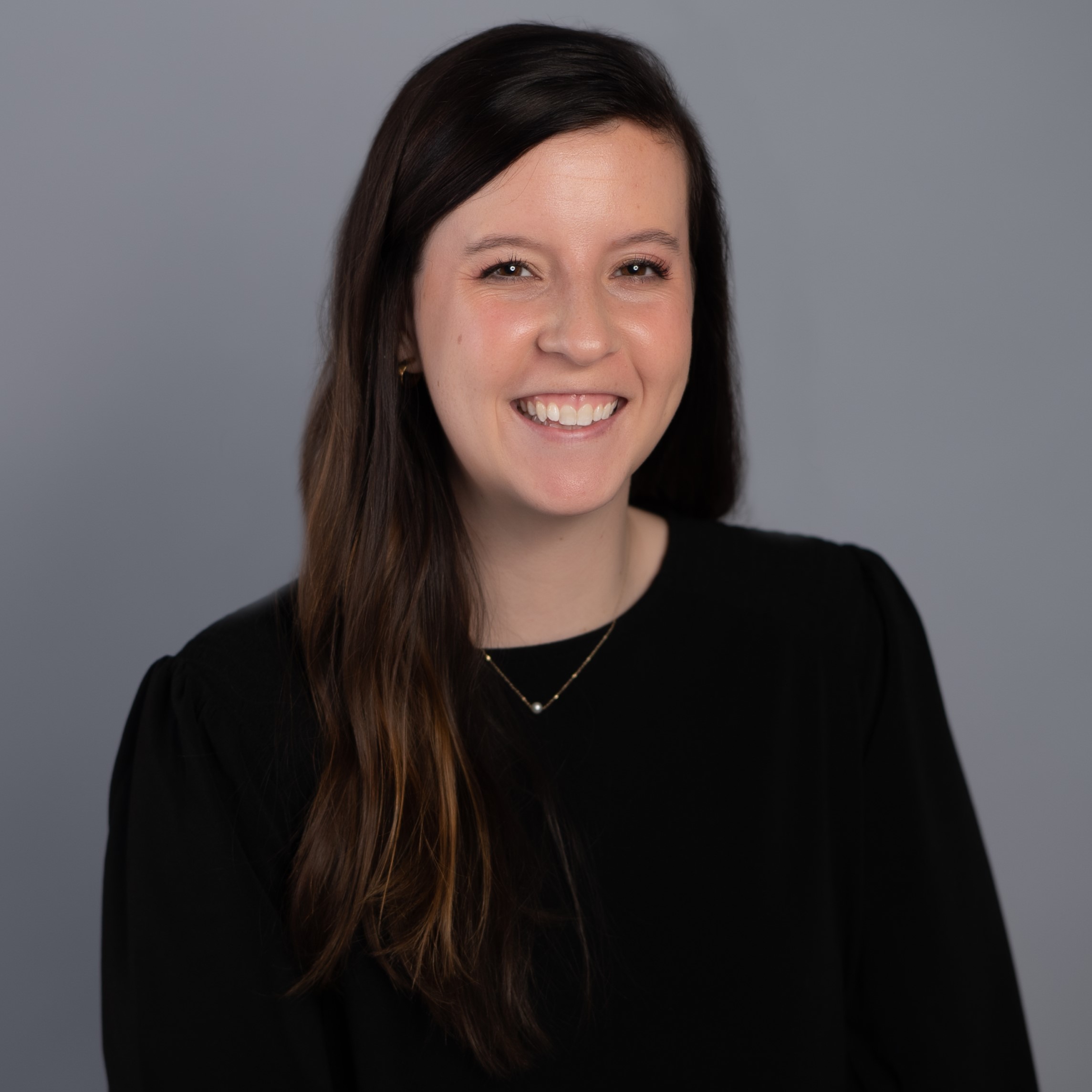 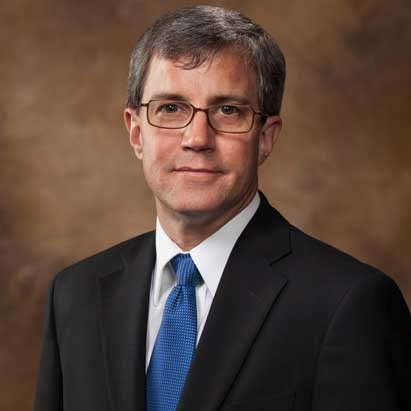 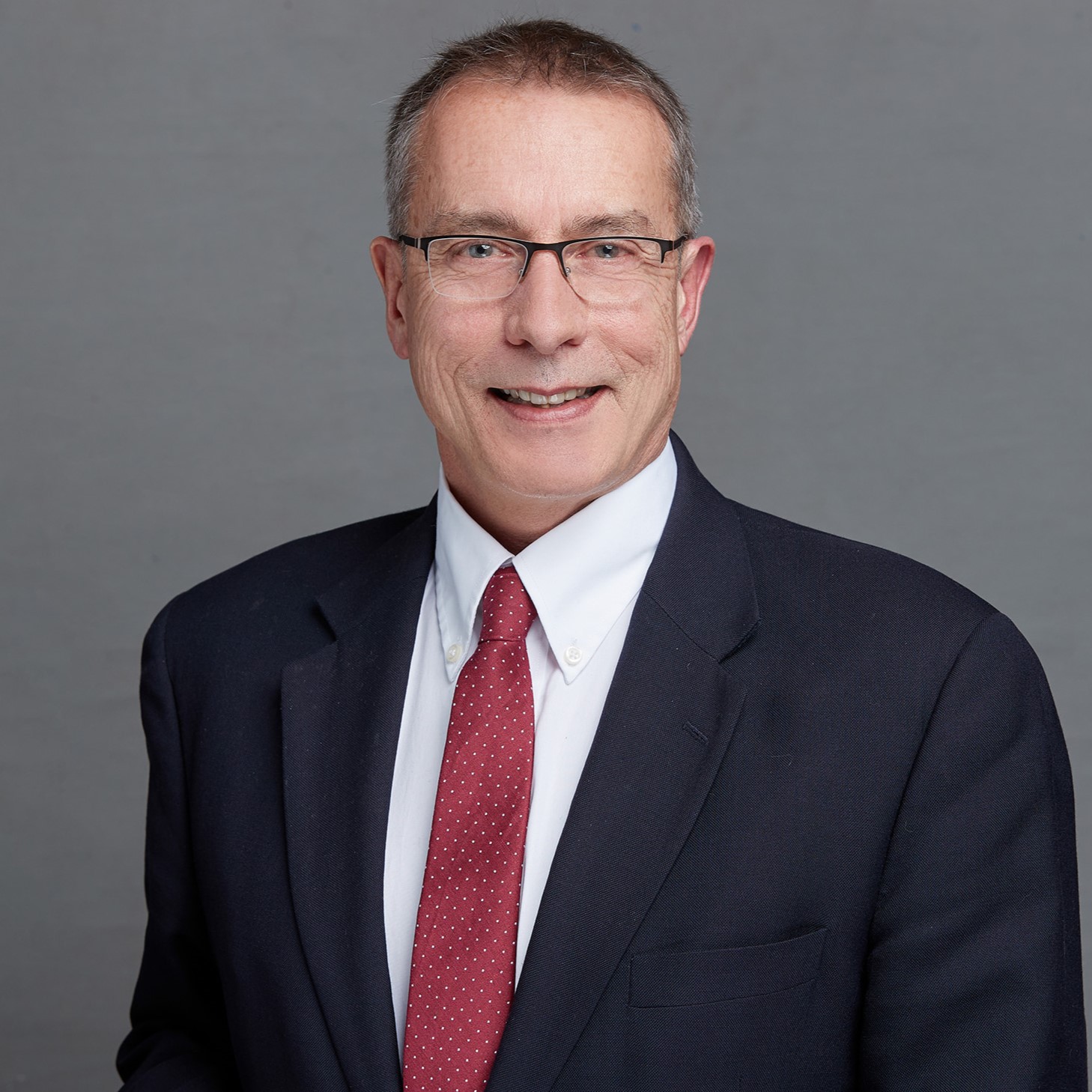 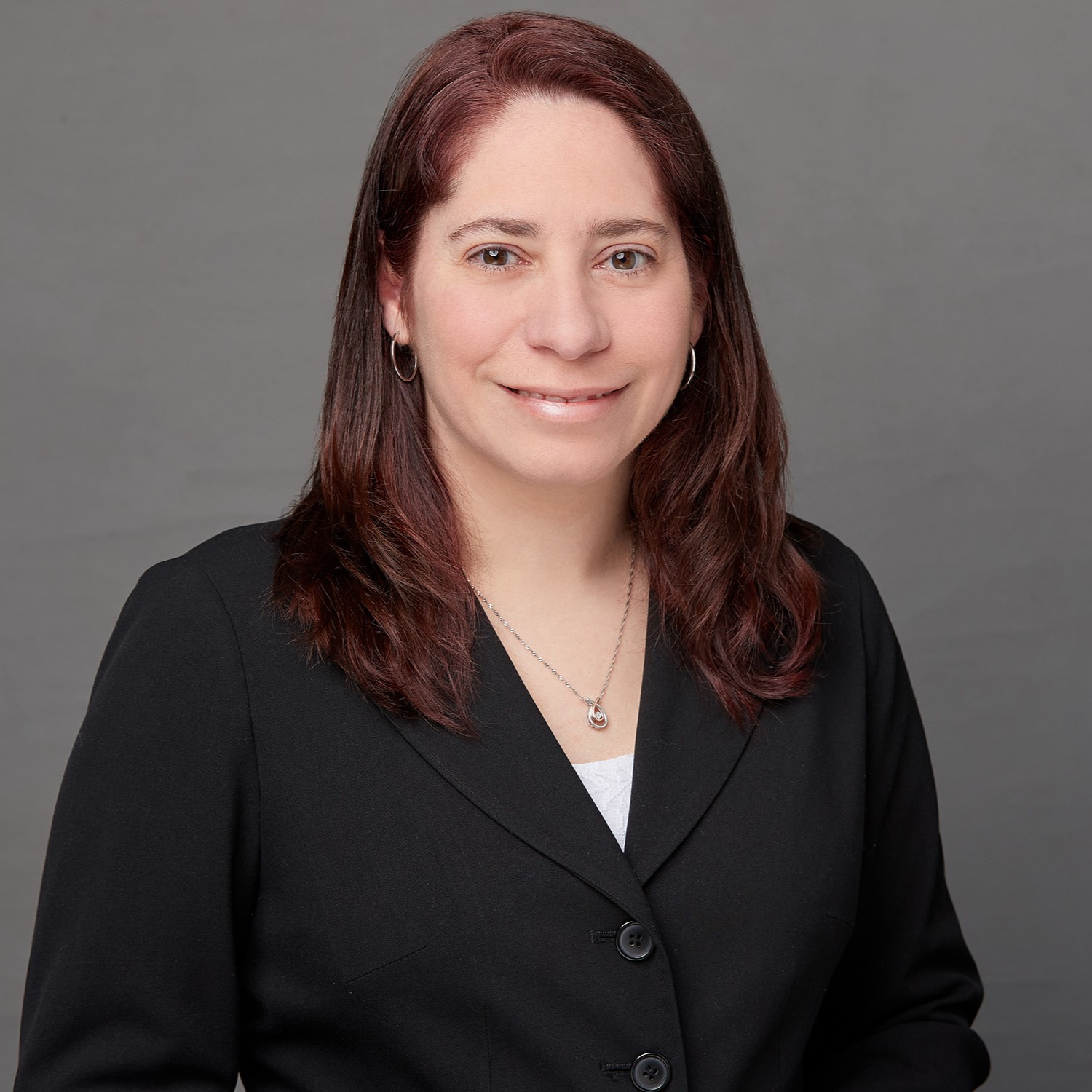 mtmller6@memphis.edu
leigh.williams@memphis.edu
szanskas@memphis.edu
bvfster1@memphis.edu
02
About the COE
Departments & Degrees
CEPR
ICL
LEAD
Department Chair:
Dr. Pam Cogdal
Department Chair:
Dr. Sandra Cooley-Nichols
Interim Department Chair:
Dr. Alison Happel-Parkins
Higher & Adult Education
Applied Behavioral Analysis
Counselor Education & Supervision
Integrated Early Childhood Education
Leadership & Policy Studies
Counseling Psychology
Instruction & Curriculum
Educational Psychology & Research
Instructional Design & Technology
Literacy Education
Special Education
Social Studies Education
How to Resolve Issues
01
Instructor/Advisor​
02
DEPARTMENT CHAIR​
DEAN’S OFFICE ​
College Director of Graduate Studies
03
04
GRADUATE SCHOOL​​
03
Campus
Resources
Campus Resources
EMAIL
CANVAS
All communication will be coming to your Memphis email address.
Ummail.Memphis.edu
All courses will have Canvas pages.
Student training is available on UM3d.
LIBRARY
WRITING CENTER
Research Support
Ask-A-Librarian
Libraries
Writing and APA Style support
Center for Writing & Communication
Campus Resources
COUNSELING CENTER
HEALTH CENTER
Students enrolled in at least 6 credit hours in fall or spring are eligible for counseling appointments.
Counseling Center
Minor Medical Clinic
Available to enrolled students 
Student Health Center
DEAN OF STUDENTS
FINANCIAL AID
Tiger Food Pantry
Emergency Fund
Dean of Students
Loans and Grants 
Graduate Financial Aid 
Tiger Scholarship Manager
04
COE
Resources
COE Resources
COE WEBSITE
Memphis.edu/education
Graduate Student Services- information regarding COE policies
HANDBOOKS
The handbooks have important information regarding department and program policies
The handbooks can be found on the departments’ webpage
COE Resources
FORMS
Grad School Forms- forms will need to be submitted for course substitutions, dissertation, graduation, etc. 
COE Forms- programs may have specific forms for fieldwork, licensure, etc.
GRADUATE CATALOG
The Graduate Catalog has all answers to your curriculum, admission, and academic questions.
COE Resources
TRAVEL FUNDING
College funding 
Department funding
Graduate Student Association funding
GRADUATE SCHOOL
Graduate School- Academic calendar, dissertation guidelines & graduation process
All Graduate School Resources
Advising
Faculty advisor 



Informal major advisor
Students will choose or be assigned a faculty advisor based on research interests to help plan course work.
Students can be assigned an informal major advisor that can help with course sequencing, clearing pins, and issuing permits.
Pin Clearance & Permits
Pin clearance:
 



Permits:
Each student will have a pin on their account restricting them from registering for classes. 
After meeting with their advisor, the pin will be lifted, and the student can register.
Some courses will require permits. 
With the permission of the advisor, the student can reach out to the instructor of the class to be allowed into the class. 
A permit may also be offered by the department and the student will be allowed to take the course.
05
Doctoral Timeline
Doctoral Studies: A Journey
How does doctoral study differ from your other educational experiences? 
A steward of your discipline or profession
Responsible for 
developing new knowledge
communicating that knowledge 
defending what you have learned through your research
General Guidelines Regarding Time limits
Coursework up to 10 years
Dissertation 2 years
At 12 years, request an extension from the College Director of Graduate Studies & Graduate School
First Semester
Your letter of acceptance may include the name of your advisor. 
Your first step is to meet with your advisor to plan your course work for the first semester and to discuss the doctoral process.
During your first semester, you will put together your Program Advisory Committee and develop a program of studies.
Your Program Advisory Committee will consist of three graduate faculty members that will assist in developing your program of studies and conducting your comprehensive examination.
Residency Research Project
First independent research project
Must meet programmatic requirements before taking comprehensive exams
Comprehensive Examination (Comps)
When all coursework is completed, students are required to pass comps.
This examination will have both oral and written portions and will be conducted by the Program Advisory Committee. 
The Program Advisory Committee will judge the comps as either pass or fail. 
After passing comps, students will be at Doctoral Candidacy status.
Dissertation
After passing comps, the Dissertation Advisory Committee will be formed.
This committee will consist of at least four graduate faculty members.
The Dissertation Advisory Committee will help with the proposal, dissertation, and defense.
Students must be continuously enrolled (fall & spring) in dissertation hours until the dissertation is complete.
More information regarding dissertation guidelines can be found on the COE Doctoral Program Guide.
Dissertation Milestones & Process
After passing your doctoral comprehensive examination, you become a late stage doctoral student or candidate
Dissertation Advisory Committee Formed
Draft the first three chapters of your dissertation
Dissertation Proposal Meeting 
IRB Submission & Approval
Begin Study
Complete Dissertation
Allow 2 weeks for dissertation chair's review
Following your chair's approval send out your dissertation draft to your committee, allowing two weeks for review, and schedule your defense
Dissertation Defense
Submission to the Graduate School & the land of forms
Graduation!
Keys to Success
Establishing Priorities
Organization
Persistence
Support
06
How to Get Involved
Getting Involved
Research Groups
Student Associations
Graduate Student Association
Travel funding 
Leadership opportunities
Student support & advocacy
Connect with others in your program 
Gain support from classmates
Gain research experience
Collaborate with faculty & classmates
Access to FREE NCFDD Membership
Sign up here with your UofM email address:  https://www.facultydiversity.org/
Select Lowenberg College of Nursing
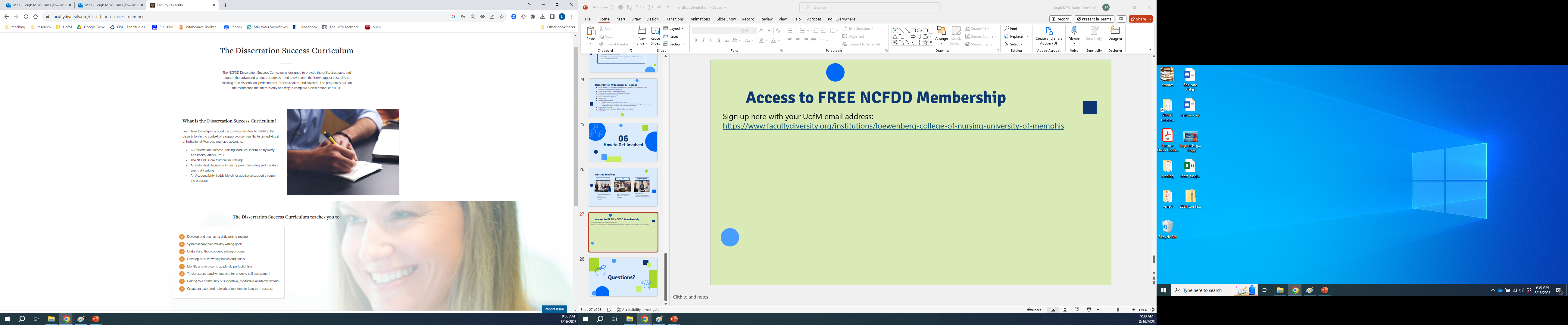 Upcoming Guest Webinars​
Forums
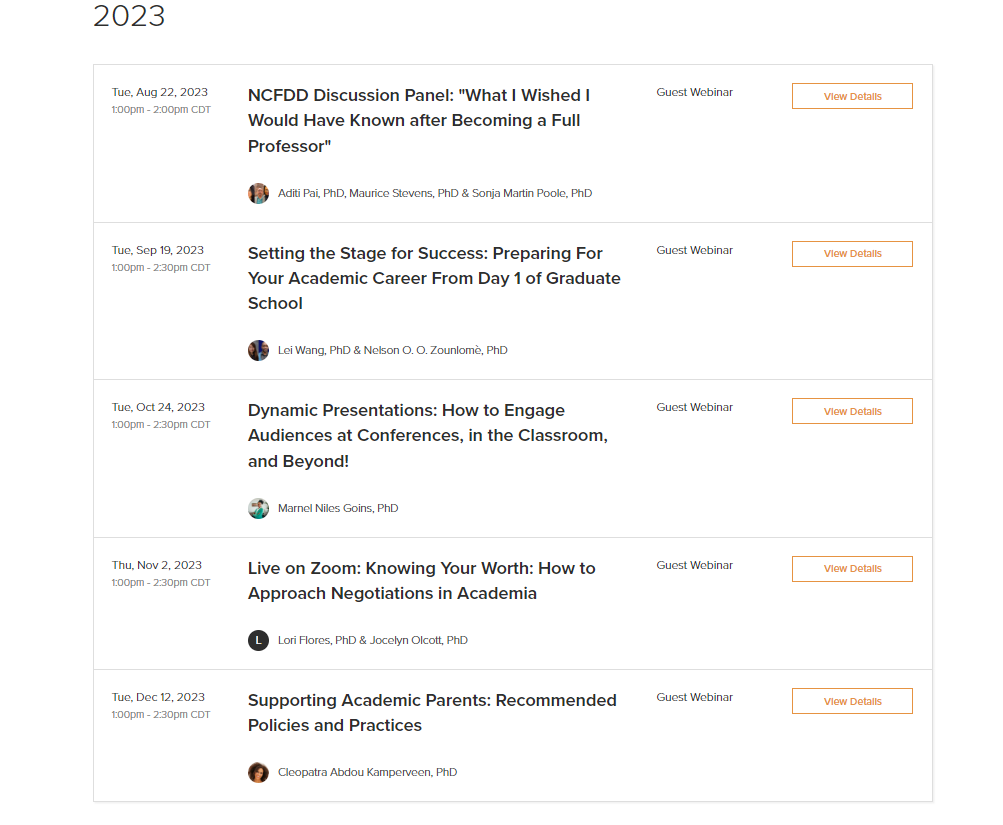 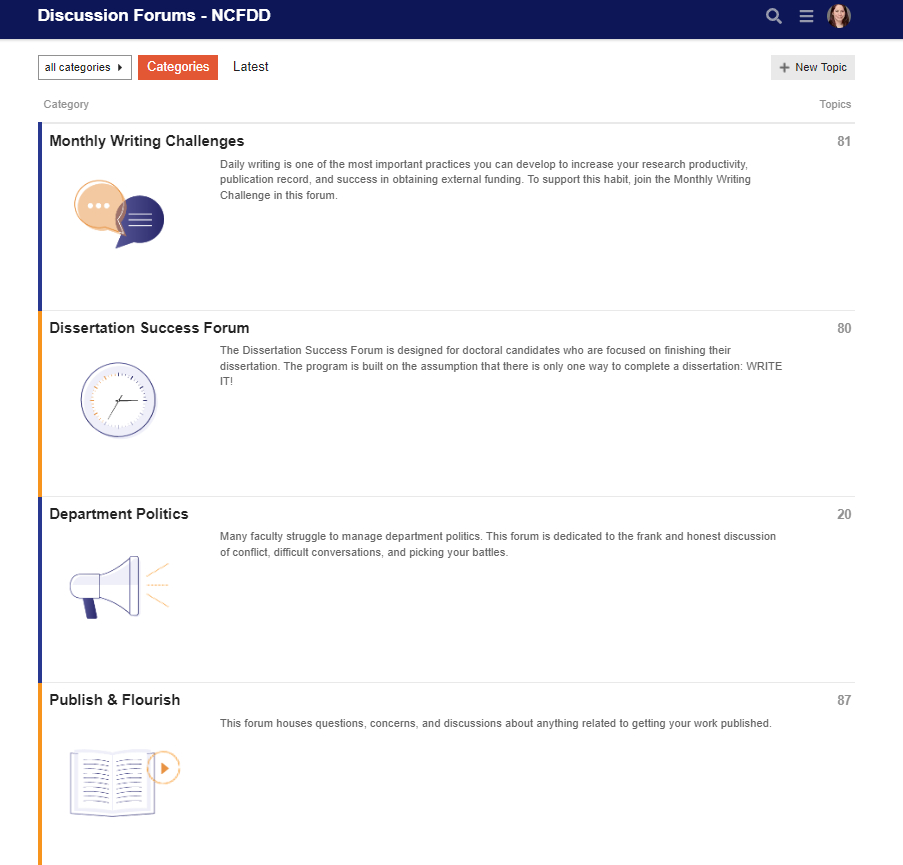 Questions?